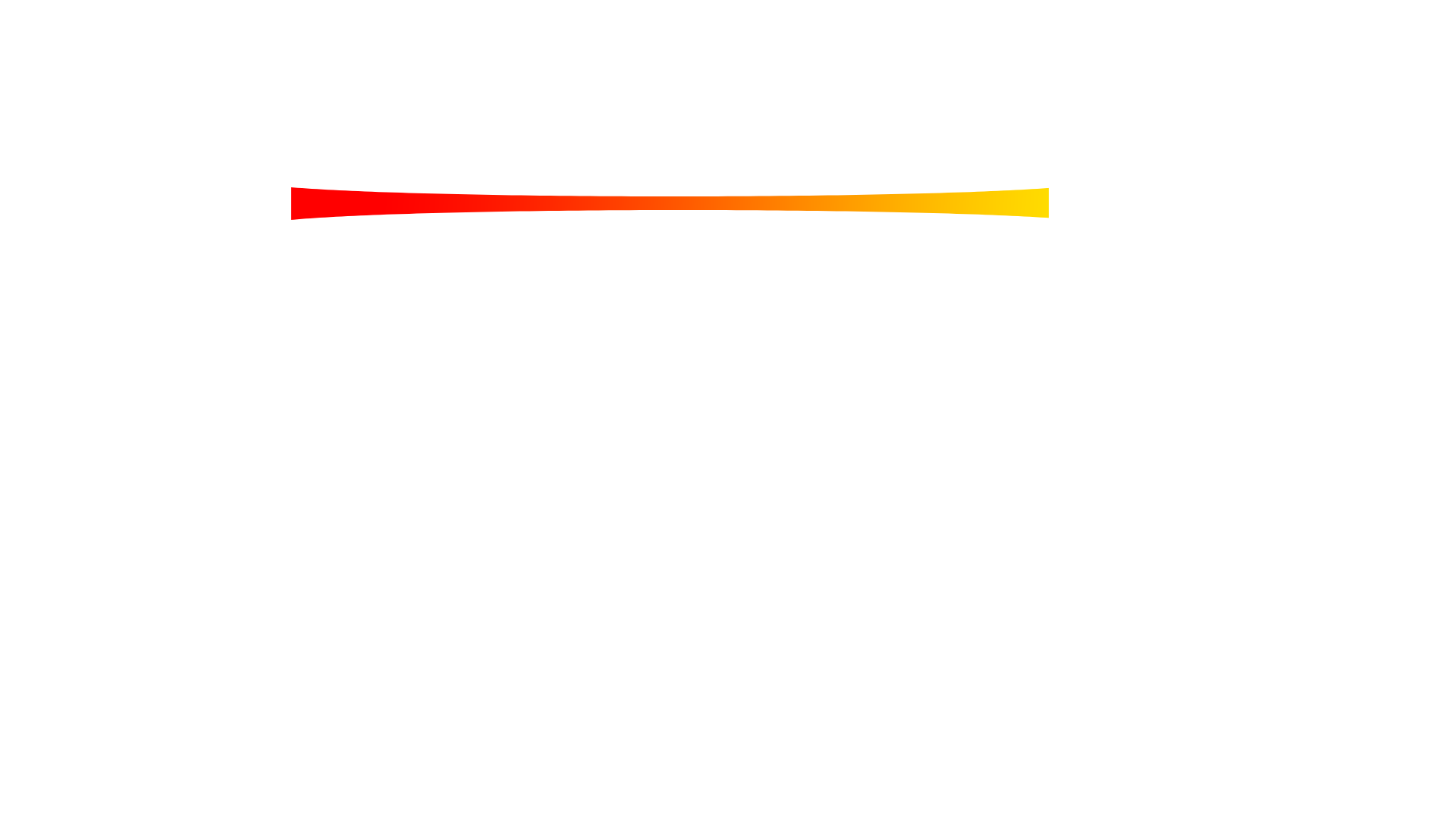 Årsmöte 2022
Uppsala 86ers
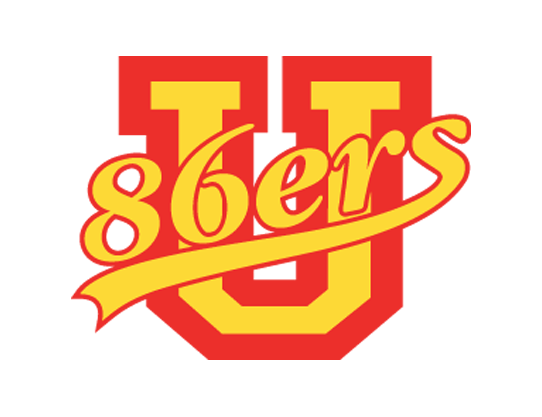 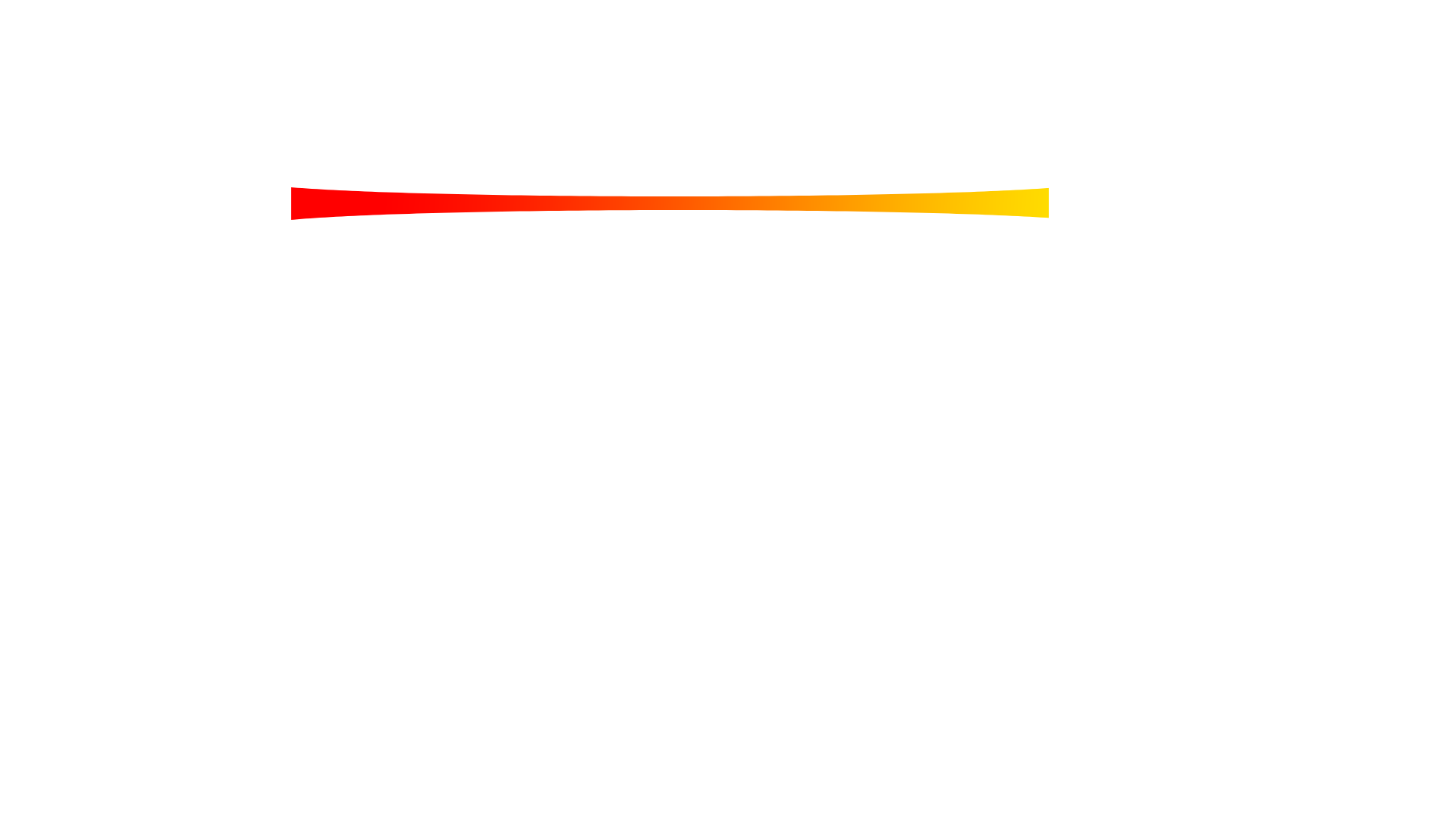 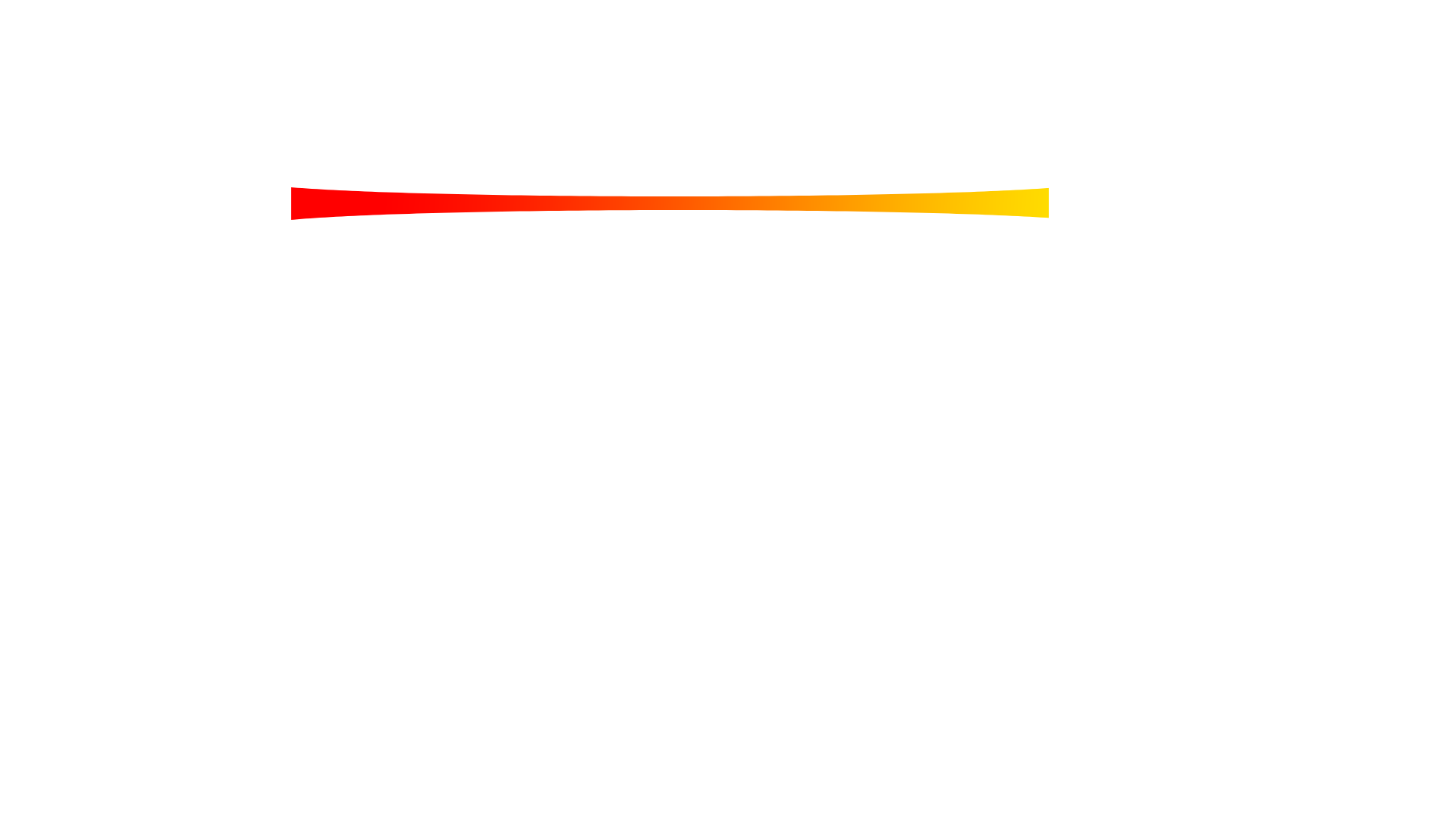 Värdegrund
Med glädje och engagemang ska vi utveckla 
spelare och ledare som individer och 
lagmedlemmar samt känna gemenskap och 
stolthet i en miljö där alla inkluderas och som 
präglas av respekt, tolerans och fair play.
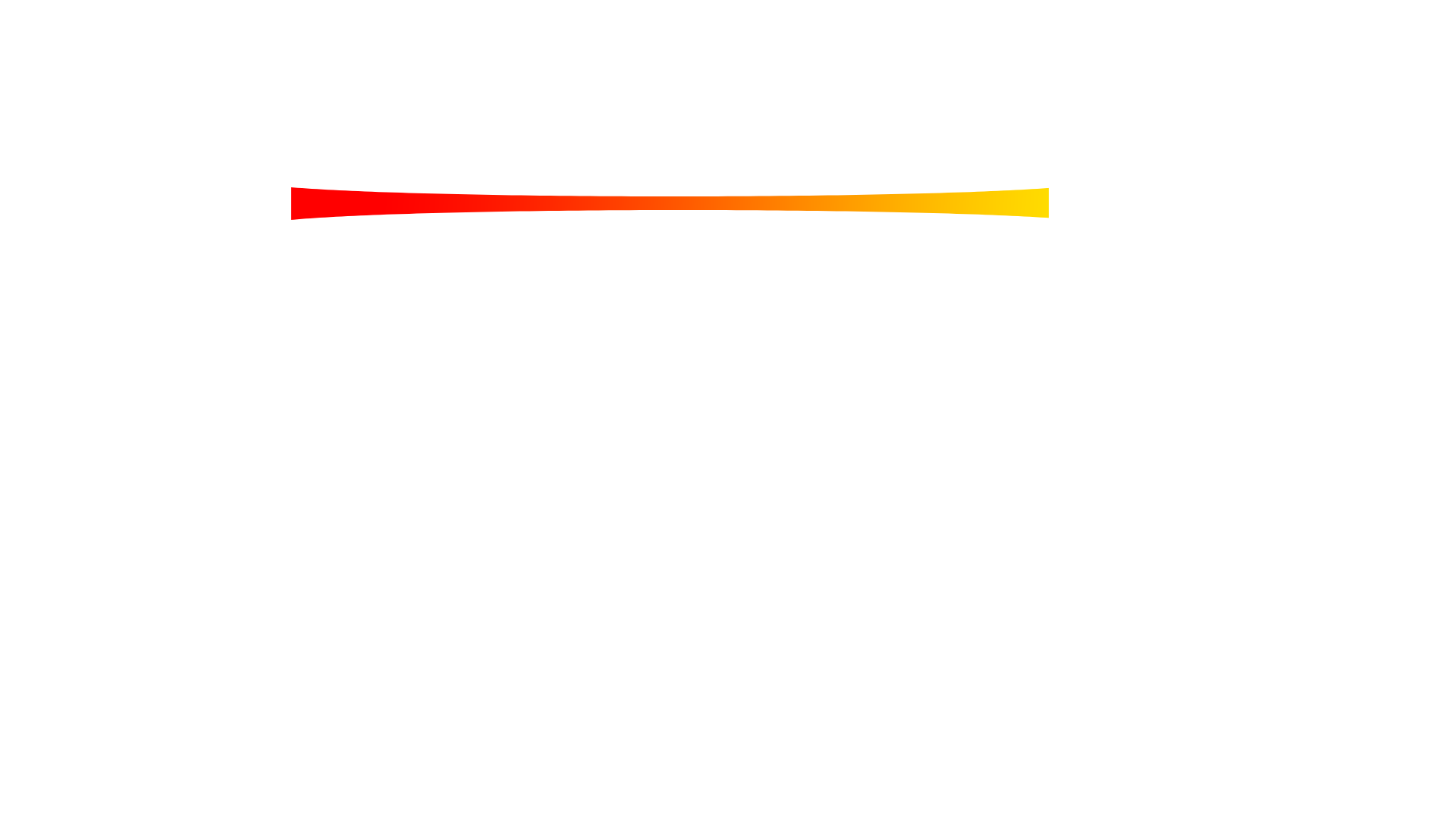 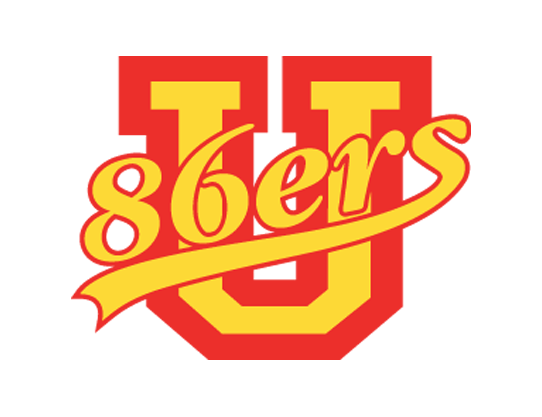 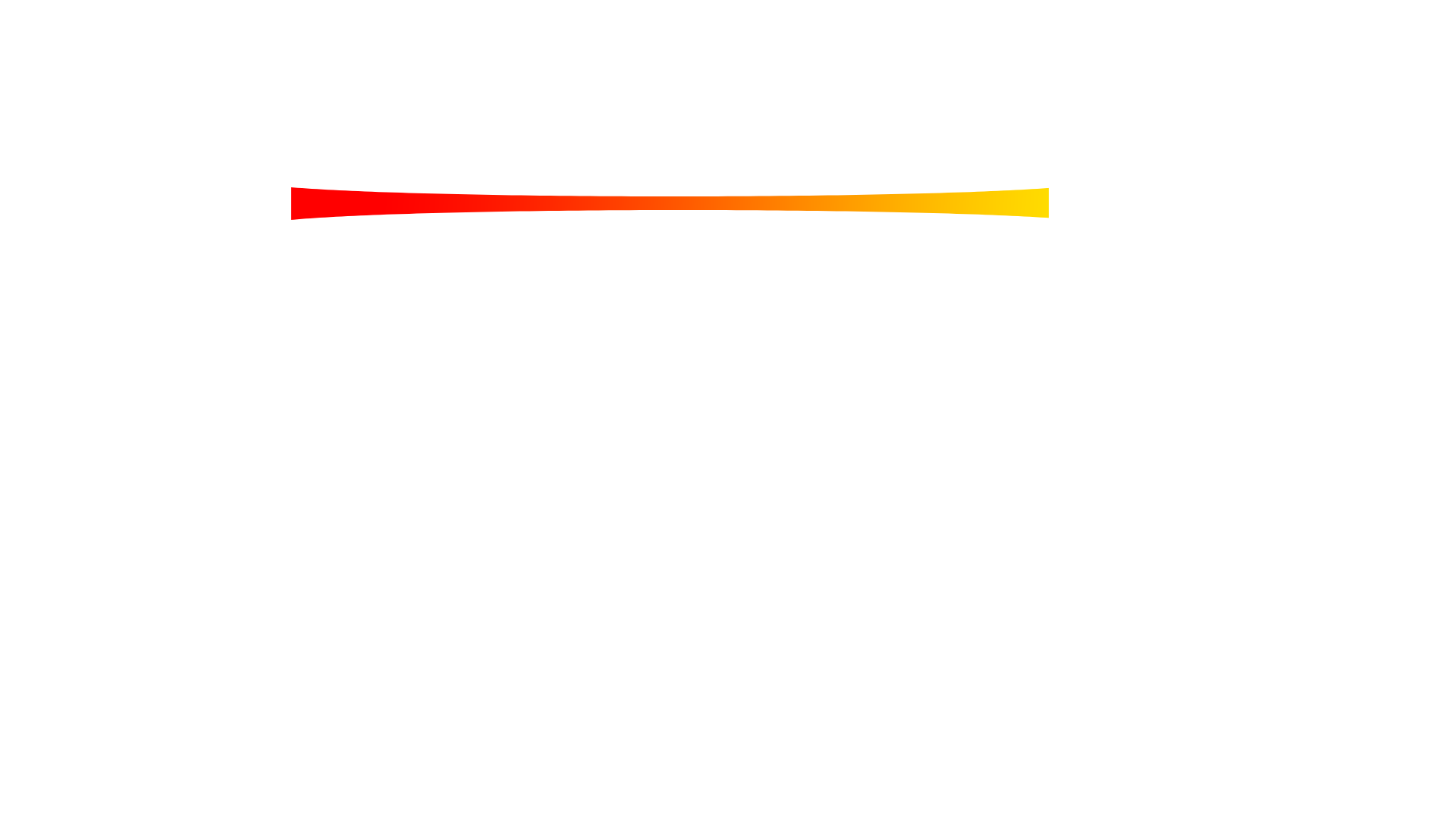 Verksamhetsmål
Följande mål har styrelsen 
satt för föreningen 
under kommande säsong.
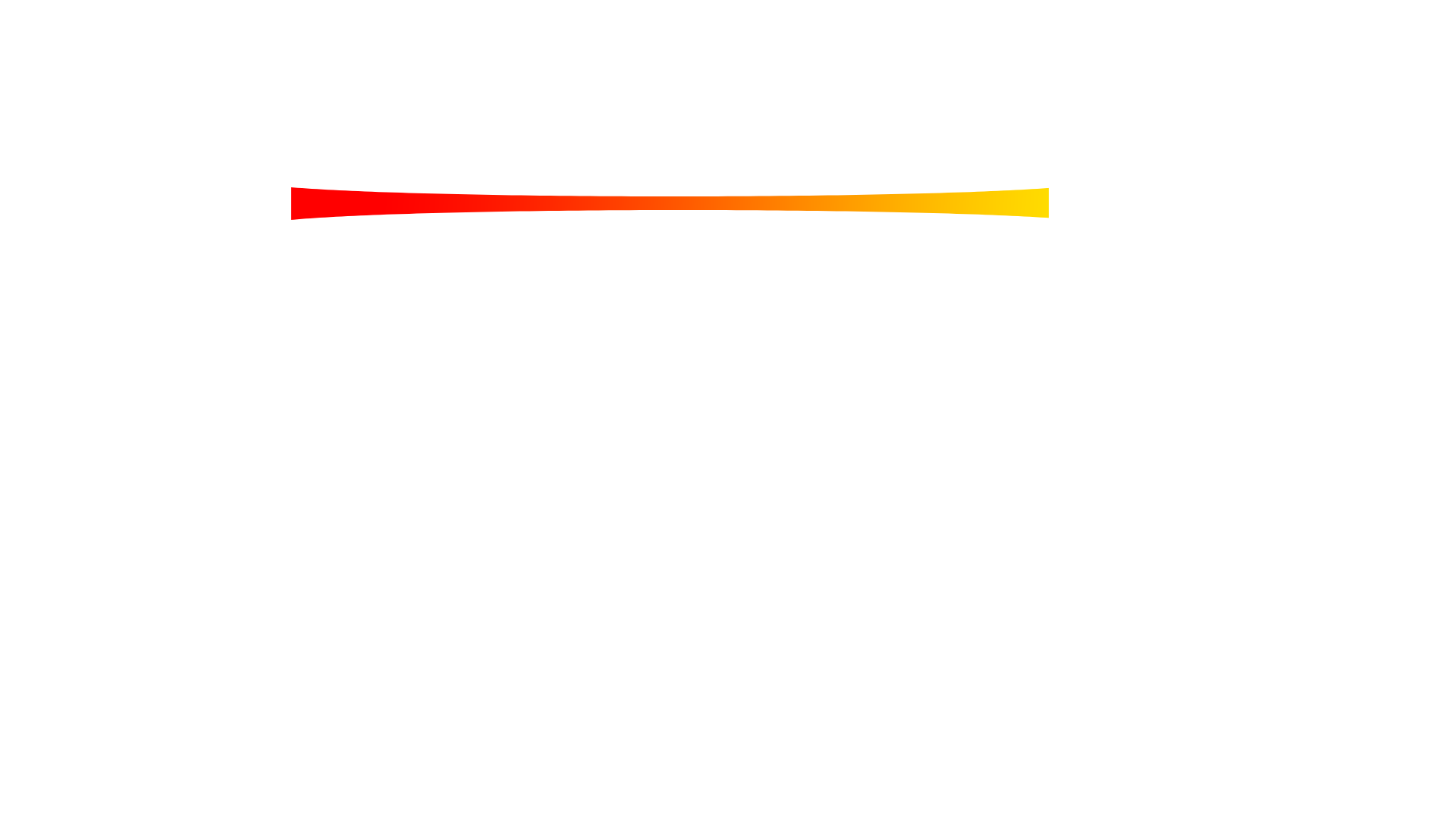 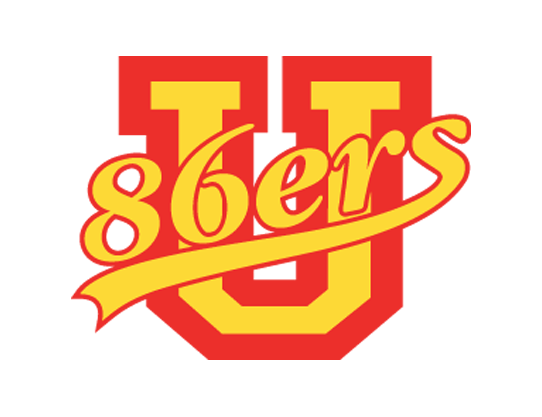 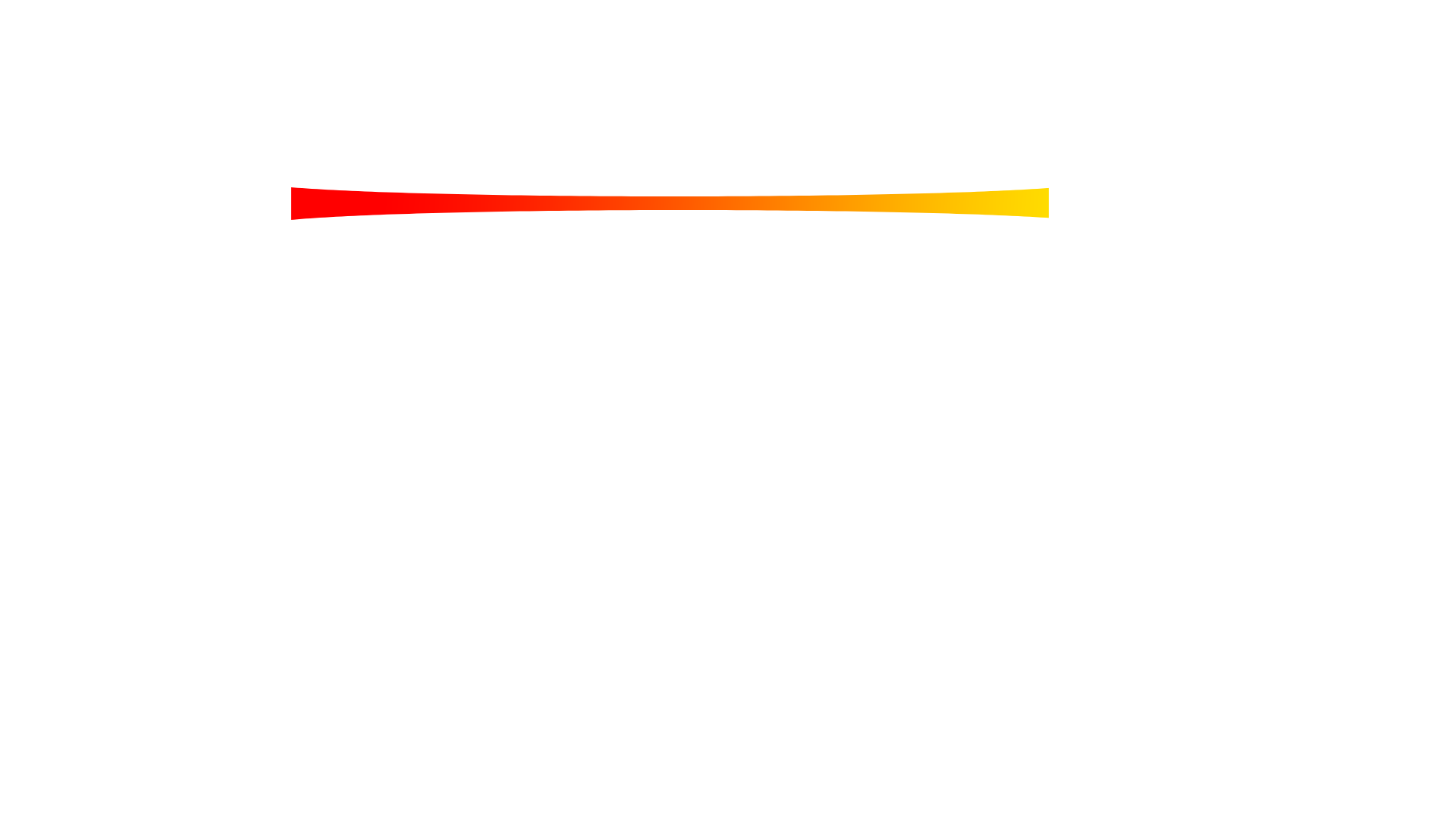 Verksamhetsmål
Ha den bästa möjliga ungdomsverksamheten med coacher i alla träningsgrupper.
Rekrytera fler spelare till alla lag.
Rekrytera fler ledare och funktionärer för att stödja lagen.
Låta alla ungdomar spela seriespel företrädesvis i 86ers men även i samarbete med annan förening.
Herrlag i tackling och flagg i seriespel
Ett Nionde SM-guld i Flagg herrar.
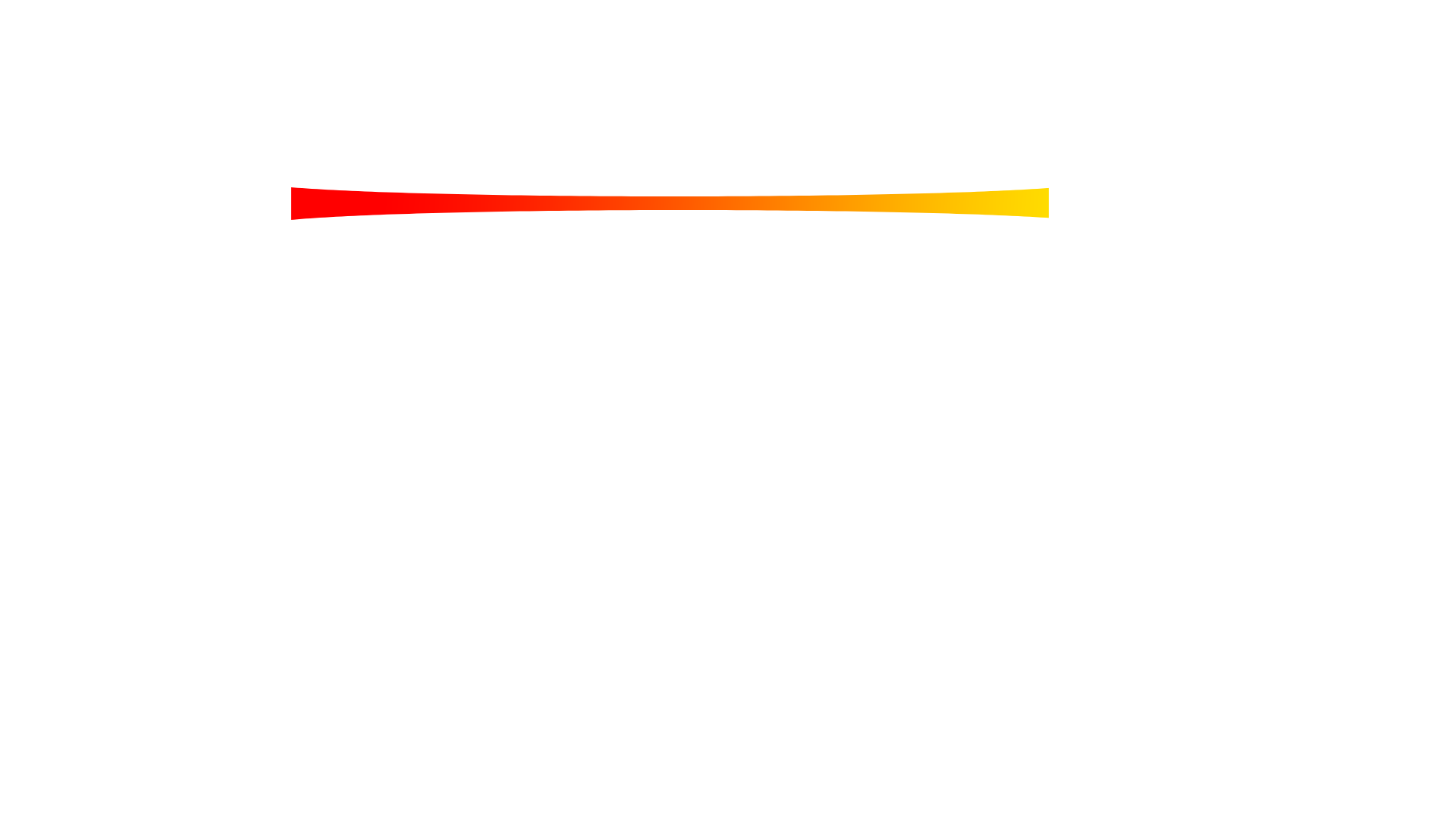 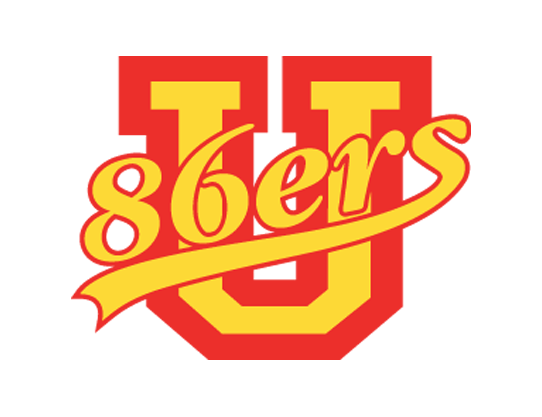 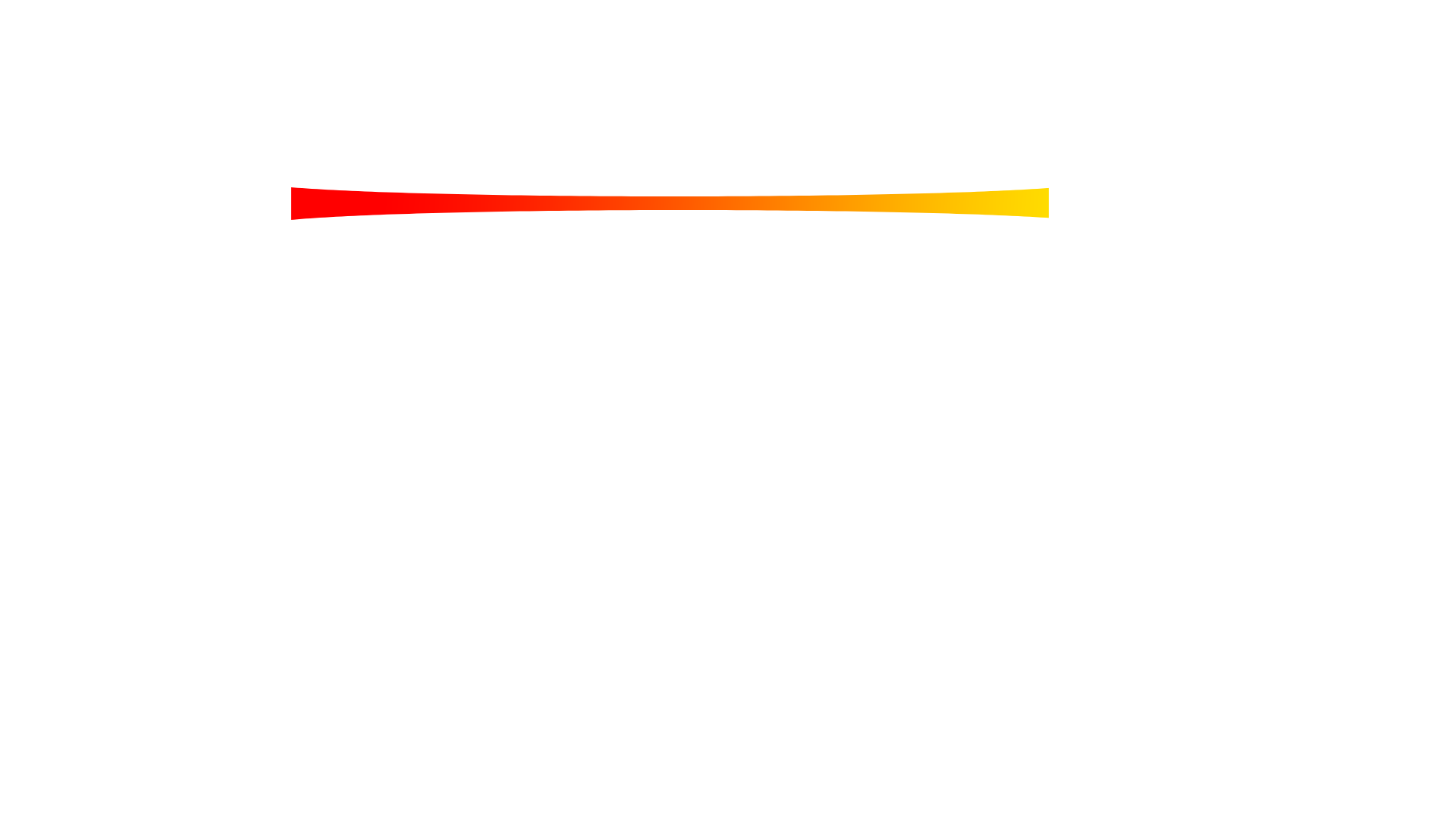 Verksamhetsmål
Balanserad ekonomi.
Utbildning för såväl ledare, coacher som föräldrar.
Samverka med kommunen för att Österängen blir färdigställd enligt våra önskemål.
Bibehålla det positiva NIU samarbetet.
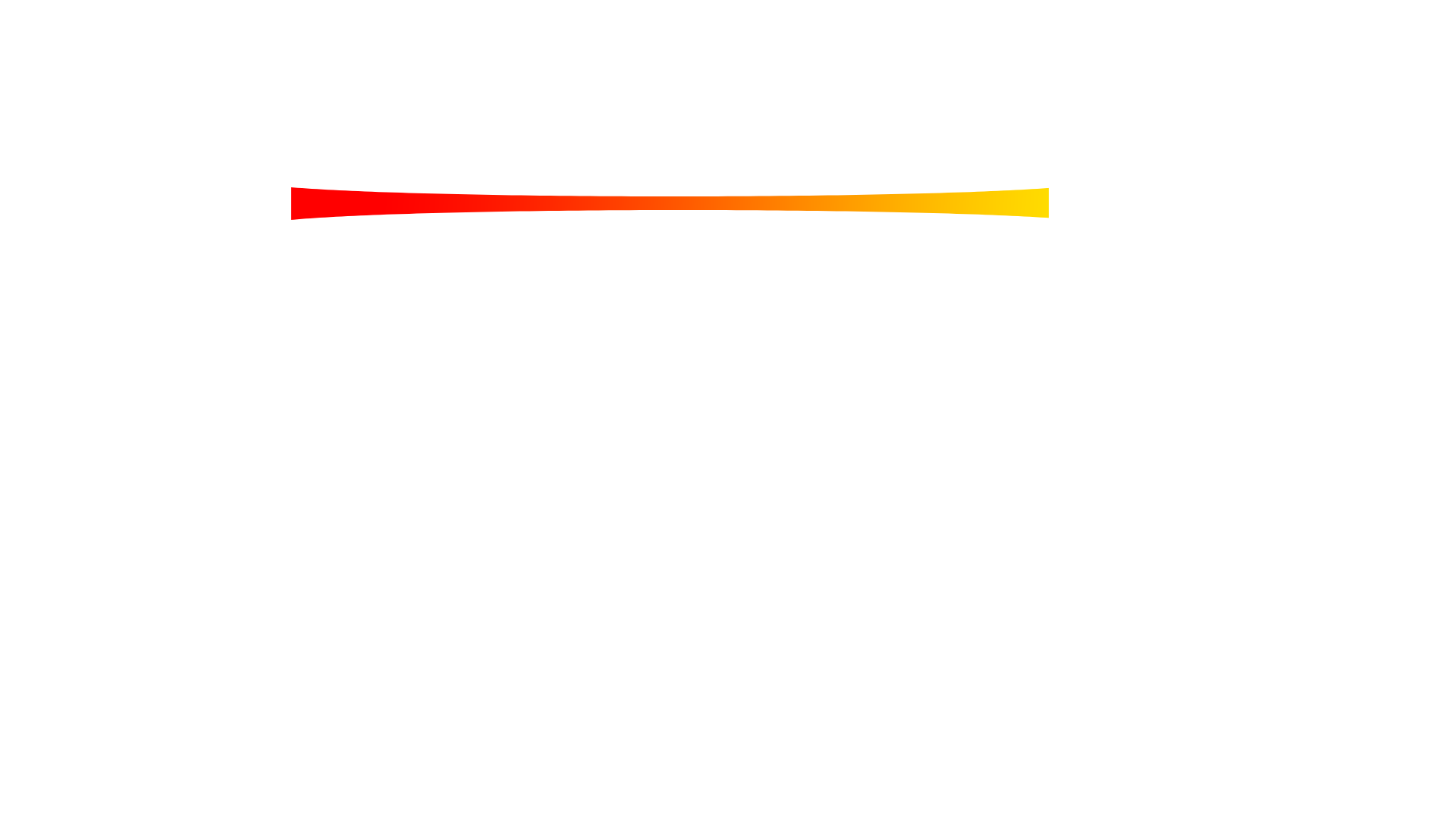 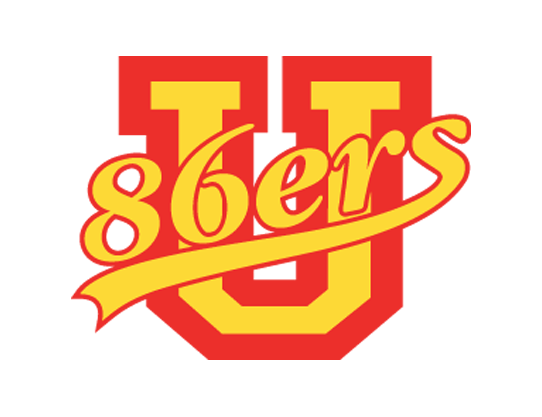